Vendor Landscape: Talent Management Solutions
Effectively manage your workforce from hire to retire with an end-to-end talent management solution.
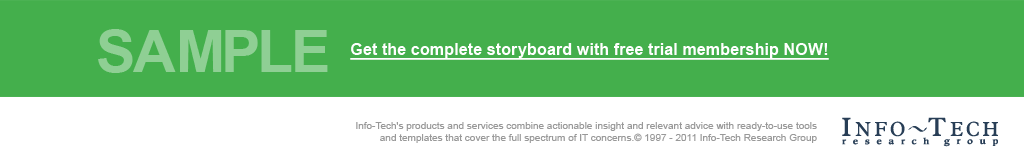 Info-Tech's products and services combine actionable insight and relevant advice with ready-to-use toolsand templates that cover the full spectrum of IT concerns.© 1997 - 2014 Info-Tech Research Group
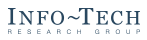 Introduction
Talent Management (TM) suites are an end-to-end solution; they generally cover recruitment, performance management, learning, and compensation.
This Research Is Designed For:
This Research Will Help You:
Enterprises seeking to select a solution for Talent Management.
Their talent management use case may include:
Current implementation of an end-to-end talent management solution.
Current implementation of a module or modules of a talent management solution with the option to implement other modules in the future.
Understand what’s new in the talent management market.
Evaluate talent management vendors and products for your enterprise needs.
Determine which products are most appropriate for particular use cases and scenarios.
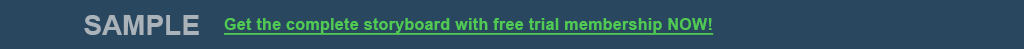 Market overview
How it got here
Where it’s going
Social and mobile functionality both continue to gain momentum because of their end-user appeal and their ability to drive usage across the platform. Organizations should carefully consider their short-term social and mobile requirements before focusing too heavily on these functionalities; vendor offerings will improve across the board over the next few years.
Advanced reporting and analytics functionality that allows the integration of data points from separate modules has become a point of differentiation for some vendors. Only organizations with sophisticated reporting needs will be drawn to this functionality; basic functionality should be able to serve the needs of a majority of organizations.
Vendors that have a suite which contains disparate pieces obtained through acquisition will work toward even more robust back-end integration between modules to ensure the user experience is seamless.
Over the last number of years, the talent management market has experienced widespread consolidation; larger talent management vendors have bought up niche players and large ERP vendors have begun purchasing talent management solutions. As a result, talent management competition in the mid-market is now dominated by large, established multi-nationals with a broad user base and extensive resources.
Some vendors, like Cornerstone, offer fully homegrown solutions, but the vast majority are a result of acquisitions. For vendors in the latter group, their legacy product tends to be their strongest, though this is changing; these vendors are focused on creating suites that are uniform in look and feel.
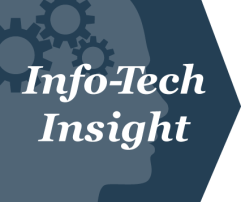 As the market evolves, capabilities that were once cutting edge become default and new functionality becomes differentiating. Automated routing has become a Table Stakes capability and should no longer be used to differentiate solutions. Instead focus on getting the best fit for your requirements.
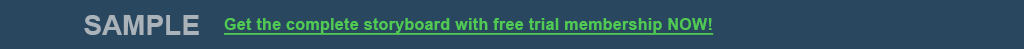 Talent Management vendor selection / knock-out criteria: market share, mind share, and platform coverage
For this Vendor Landscape, Info-Tech focused on those vendors that offer broad capabilities across multiple platforms and that have a strong market presence and/or reputational presence among mid and large-sized enterprises.
To be considered for inclusion, vendors had to offer performance management and learning modules, as well as a recruitment module, a compensation module, or both.
Included in this Vendor Landscape:
Cornerstone OnDemand. Cornerstone Integrated Learning & Talent Management Suite.
Halogen Software. Strategic Talent Management Suite.
HRsmart. Unified Talent Management Suite.
Kenexa (IBM). Kenexa 2x Talent Management Suite.
Lumesse. Integrated Talent Management.
Oracle Taleo. Cloud Service.
Saba Software. Saba People Cloud.
SuccessFactors (SAP). Business Execution Suite
SilkRoad. Life Suite.
SumTotal Systems. SumTotal Talent Platform.
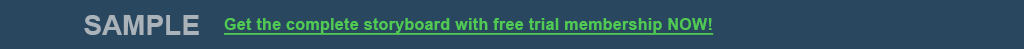 Talent Management Solution criteria & weighting factors
Product Evaluation Criteria
Criteria Weighting
Features
Usability
The solution provides basic and advanced feature/functionality.
Features
Usability
The end-user and administrative interfaces are intuitive and offer streamlined workflow.
Affordability
Implementing and operating the solution is affordable given the technology.
Architecture
Affordability*
Architecture
Multiple deployment options and extensive integration capabilities are available.
Product
Vendor Evaluation Criteria
Viability
Vendor is profitable, knowledgeable, and will be around for the long term.
Vendor
Strategy
Vendor is committed to the space and has a future product and portfolio roadmap.
Viability
Strategy
Reach
Vendor offers global coverage and is able to sell and provide post-sales support.
Channel
Vendor channel strategy is appropriate and the channels themselves are strong.
Channel
Reach
*Affordability was weighted 0 and not scored in this Vendor Landscape.
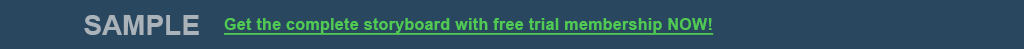 Table Stakes represent the minimum standard; without these, a product doesn’t even get reviewed
The Table Stakes
What Does This Mean?
The products assessed in this Vendor LandscapeTM meet, at the very least, the requirements outlined as Table Stakes. 

Many of the vendors go above and beyond the outlined Table Stakes, some even do so in multiple categories. This section aims to highlight the products’ capabilities in excess of the criteria listed here.
Feature
What it is:
Platform breadth
Vendors must offer a performance management module and a learning management module, as well as a minimum of one of either recruitment or compensation.
SaaS deployment option
Software as a Service (SaaS) must be an available deployment option and is increasingly the deployment option of choice for talent management customers.
If Table Stakes are all you need from your talent management solution, the only true differentiator for the organization is price. Otherwise, dig deeper to find the best price to value for your needs.
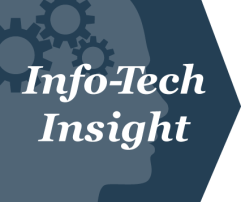 Automated routing
All modules must allow administrators and/or managers to set up automated routing of tasks and approvals.
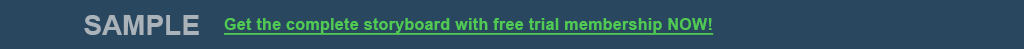 Advanced Features are the capabilities that allow for granular market differentiation
Scoring Methodology
Advanced Features
Info-Tech scored each vendor’s features offering as a summation of their individual scores across the listed advanced features. For the first four items, vendors were given 1 point for each feature the product inherently provided in all modules of the suite and half a point for each feature provided in part of the suite (1 or more modules). For the last four items, vendors were given 1 point for having the feature and half a point if they had partial capability.
Feature
What we looked for:
Analytics
Advanced analytics and reporting.
Mobile
Mobile device support.
End-user interface customization
End-user interface customization capability.
Social
Social functionality.
Workforce planning
Workforce planning functionality.
Succession planning
Succession planning functionality.
Skills tracking
Skills and competencies tracking.
Pay equity analysis
Internal and external pay equity analysis capability.
For an explanation of how Advanced Features are determined, see Information Presentation – Feature Ranks (Stop Lights) in the Appendix.
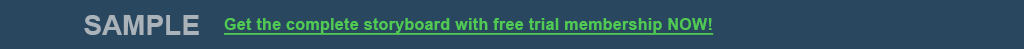 Appendix
Vendor Landscape Methodology: Overview
Vendor Landscape Methodology: Product Selection & Information Gathering
Vendor Landscape Methodology: Scoring
Vendor Landscape Methodology: Information Presentation
Vendor Landscape Methodology: Fact Check & Publication
Product Pricing Scenario
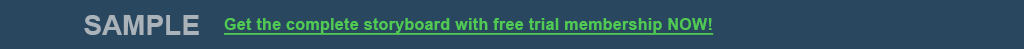 Vendor Landscape Methodology:Overview
Info-Tech’s Vendor Landscapes are research materials that review a particular IT market space, evaluating the strengths and abilities of both the products available in that space, as well as the vendors of those products. These materials are created by a team of dedicated analysts operating under the direction of a senior subject matter expert over a period of six weeks.
Evaluations weigh selected vendors and their products (collectively “solutions”) on the following eight criteria to determine overall standing:
Features: The presence of advanced and market-differentiating capabilities.
Usability: The intuitiveness, power, and integrated nature of administrative consoles and client software components.
Affordability: The three-year total cost of ownership of the solution.
Architecture: The degree of integration with the vendor’s other tools, flexibility of deployment, and breadth of platform applicability.
Viability: The stability of the company as measured by its history in the market, the size of its client base, and its financial performance.
Strategy: The commitment to both the market-space, as well as to the various sized clients (small, mid-sized, and enterprise clients).
Reach: The ability of the vendor to support its products on a global scale.
Channel: The measure of the size of the vendor’s channel partner program, as well as any channel strengthening strategies.
Evaluated solutions are plotted on a standard two by two matrix:
Champions: Both the product and the vendor receive scores that are above the average score for the evaluated group.
Innovators: The product receives a score that is above the average score for the evaluated group, but the vendor receives a score that is below the average score for the evaluated group.
Market Pillars: The product receives a score that is below the average score for the evaluated group, but the vendor receives a score that is above the average score for the evaluated group.
Emerging Players: Both the product and the vendor receive scores that are below the average score for the evaluated group.
Info-Tech’s Vendor Landscapes are researched and produced according to a strictly adhered to process that includes the following steps:
Vendor/product selection
Information gathering
Vendor/product scoring
Information presentation
Fact checking
Publication
This document outlines how each of these steps is conducted.
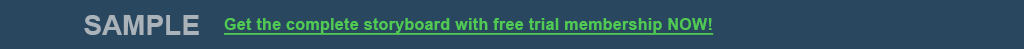 Vendor Landscape Methodology:Vendor/Product Selection & Information Gathering
Info-Tech works closely with its client base to solicit guidance in terms of understanding the vendors with whom clients wish to work and the products that they wish evaluated; this demand pool forms the basis of the vendor selection process for Vendor Landscapes. Balancing this demand, Info-Tech also relies upon the deep subject matter expertise and market awareness of its Senior, Lead, and Principle Research Analysts to ensure that appropriate solutions are included in the evaluation. As an aspect of that expertise and awareness, Info-Tech’s analysts may, at their discretion, determine the specific capabilities that are required of the products under evaluation, and include in the Vendor Landscape only those solutions that meet all specified requirements. 
Information on vendors and products is gathered in a number of ways via a number of channels.
Initially, a request package is submitted to vendors to solicit information on a broad range of topics. The request package includes:
A detailed survey.
A pricing scenario (see Vendor Landscape Methodology: Price Evaluation and Pricing Scenario, below).
A request for reference clients.
A request for a briefing and, where applicable, guided product demonstration.
These request packages are distributed approximately twelve weeks prior to the initiation of the actual research project to allow vendors ample time to consolidate the required information and schedule appropriate resources.
During the course of the research project, briefings and demonstrations are scheduled (generally for one hour each session, though more time is scheduled as required) to allow the analyst team to discuss the information provided in the survey, validate vendor claims, and gain direct exposure to the evaluated products. Additionally, an end-user survey is circulated to Info-Tech’s client base and vendor-supplied reference accounts are interviewed to solicit their feedback on their experiences with the evaluated solutions and with the vendors of those solutions.
These materials are supplemented by a thorough review of all product briefs, technical manuals, and publicly available marketing materials about the product, as well as about the vendor itself.
Refusal by a vendor to supply completed surveys or submit to participation in briefings and demonstrations does not eliminate a vendor from inclusion in the evaluation. Where analyst and client input has determined that a vendor belongs in a particular evaluation, it will be evaluated as best as possible based on publicly available materials only. As these materials are not as comprehensive as a survey, briefing, and demonstration, the possibility exists that the evaluation may not be as thorough or accurate. Since Info-Tech includes vendors regardless of vendor participation, it is always in the vendor’s best interest to participate fully.
All information is recorded and catalogued, as required, to facilitate scoring and for future reference.
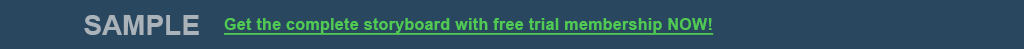 Vendor Landscape Methodology:Scoring
Once all information has been gathered and evaluated for all vendors and products, the analyst team moves to scoring. All scoring is performed at the same time so as to ensure as much consistency as possible. Each criterion is scored on a ten point scale, though the manner of scoring for criteria differs slightly:
Features is scored via Cumulative Scoring
Affordability is scored via Scalar Scoring
All other criteria are scored via Base5 Scoring
In Cumulative Scoring, a single point is assigned to each evaluated feature that is regarded as being fully present, partial points to each feature that is partially present, and zero points to features that are deemed to be absent or unsatisfactory. The assigned points are summed and normalized to a value out of ten. For example, if a particular Vendor Landscape evaluates eight specific features in the Feature Criteria, the summed score out of eight for each evaluated product would be multiplied by 1.25 to yield a value out of ten.
In Scalar Scoring, a score of ten is assigned to the lowest cost solution, and a score of one is assigned to the highest cost solution. All other solutions are assigned a mathematically determined score based on their proximity to / distance from these two endpoints. For example, in an evaluation of three solutions, where the middle cost solution is closer to the low end of the pricing scale it will receive a higher score, and where it is closer to the high end of the pricing scale it will receive a lower score; depending on proximity to the high or low price it is entirely possible that it could receive either ten points (if it is very close to the lowest price) or one point (if it is very close to the highest price). Where pricing cannot be determined (vendor does not supply price and public sources do not exist), a score of 0 is automatically assigned.
In Base5 scoring a number of sub-criteria are specified for each criterion (for example, Longevity, Market Presence, and Financials are sub-criteria of the Viability criterion), and each one is scored on the following scale:
5 - The product/vendor is exemplary in this area (nothing could be done to improve the status).
4 - The product/vendor is good in this area (small changes could be made that would move things to the next level).
3 - The product/vendor is adequate in this area (small changes would make it good, more significant changes required to be exemplary).
2 - The product/vendor is poor in this area (this is a notable weakness and significant work is required).
1 - The product/vendor is terrible/fails in this area (this is a glaring oversight and a serious impediment to adoption).
The assigned points are summed and normalized to a value out of ten as explained in Cumulative Scoring above.
Scores out of ten, known as Raw scores, are transposed as-is into Info-Tech’s Vendor Landscape Shortlist Tool, which automatically determines Vendor Landscape positioning (see Vendor Landscape Methodology: Information Presentation - Vendor Landscape, below), Criteria Score (see Vendor Landscape Methodology: Information Presentation - Criteria Score, below), and Value Index (see Vendor Landscape Methodology: Information Presentation - Value Index, below).
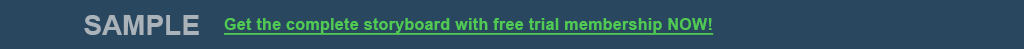 Info-Tech Research Group Helps IT Professionals To:
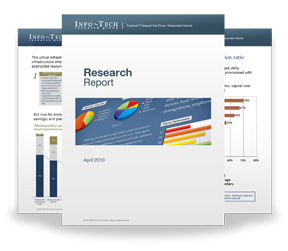 Quickly get up to speedwith new technologies
Make the right technologypurchasing decisions – fast
Deliver critical ITprojects, on time andwithin budget
Manage business expectations
Justify IT spending andprove the value of IT
Train IT staff and effectivelymanage an IT department
Sign up for free trial membership to get practical
solutions for your IT challenges
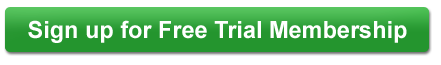 “Info-Tech helps me to be proactive instead of reactive –a cardinal rule in a stable and leading edge IT environment.
- ARCS Commercial Mortgage Co., LP
Toll Free: 1-888-670-8889
www.infotech.com
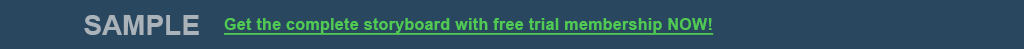 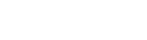